SPRING 2021TOWN HALL
AGENDA
Enrollment
Financial Position
Carlos Alvarez Naming
Building Updates
Fall Work Modality Planning
The University of Texas at San Antonio, One UTSA Circle, San Antonio, TX 78249
2
Spring Enrollment
Undergraduates
College continues to grow enrollment

Positive impact for budget
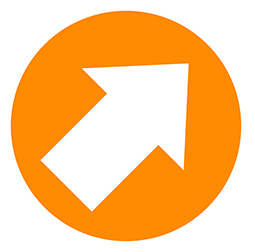 4%
5,962 students
Graduates
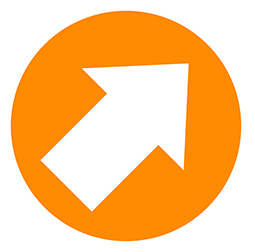 43%
1,345 students
The University of Texas at San Antonio, One UTSA Circle, San Antonio, TX 78249
Revenue Based on Activity
(enrollment, credit hours)
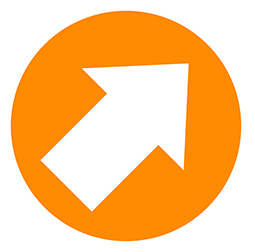 IRM Distribution for FY22
$801,493
https://www.utsa.edu/budget/irm/training-resources.html
The University of Texas at San Antonio, One UTSA Circle, San Antonio, TX 78249
4
Goals for IRM Distribution
FACULTY SUPPORT
Instructional Needs
Potential Salary Adjustments

STUDENT SUPPORT

COLLEGE INVESTMENTS
Staff Resources
The University of Texas at San Antonio, One UTSA Circle, San Antonio, TX 78249
5
Carlos Alvarez Gift
Research/TRIP Eligible
The University of Texas at San Antonio, One UTSA Circle, San Antonio, TX 78249
6
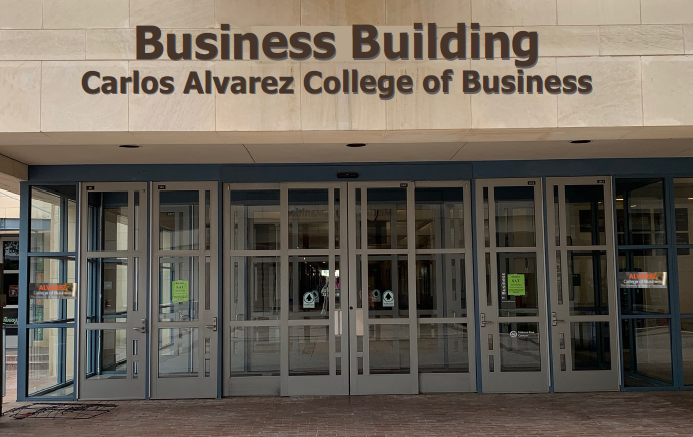 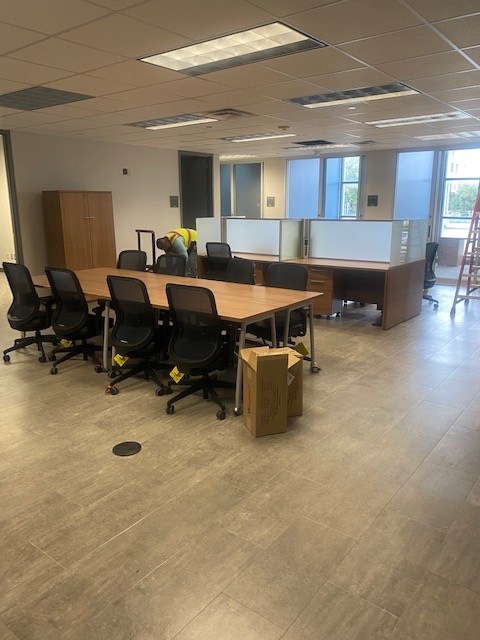 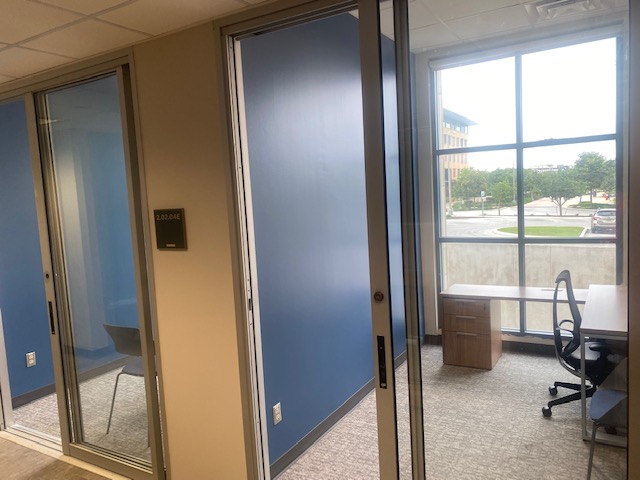 The University of Texas at San Antonio, One UTSA Circle, San Antonio, TX 78249
7
Work Modality
Department units submit business cases to Dean

Final communication no later than July 1
The University of Texas at San Antonio, One UTSA Circle, San Antonio, TX 78249
8
Questions?
The University of Texas at San Antonio, One UTSA Circle, San Antonio, TX 78249
9